Cartine
1914 - 1919
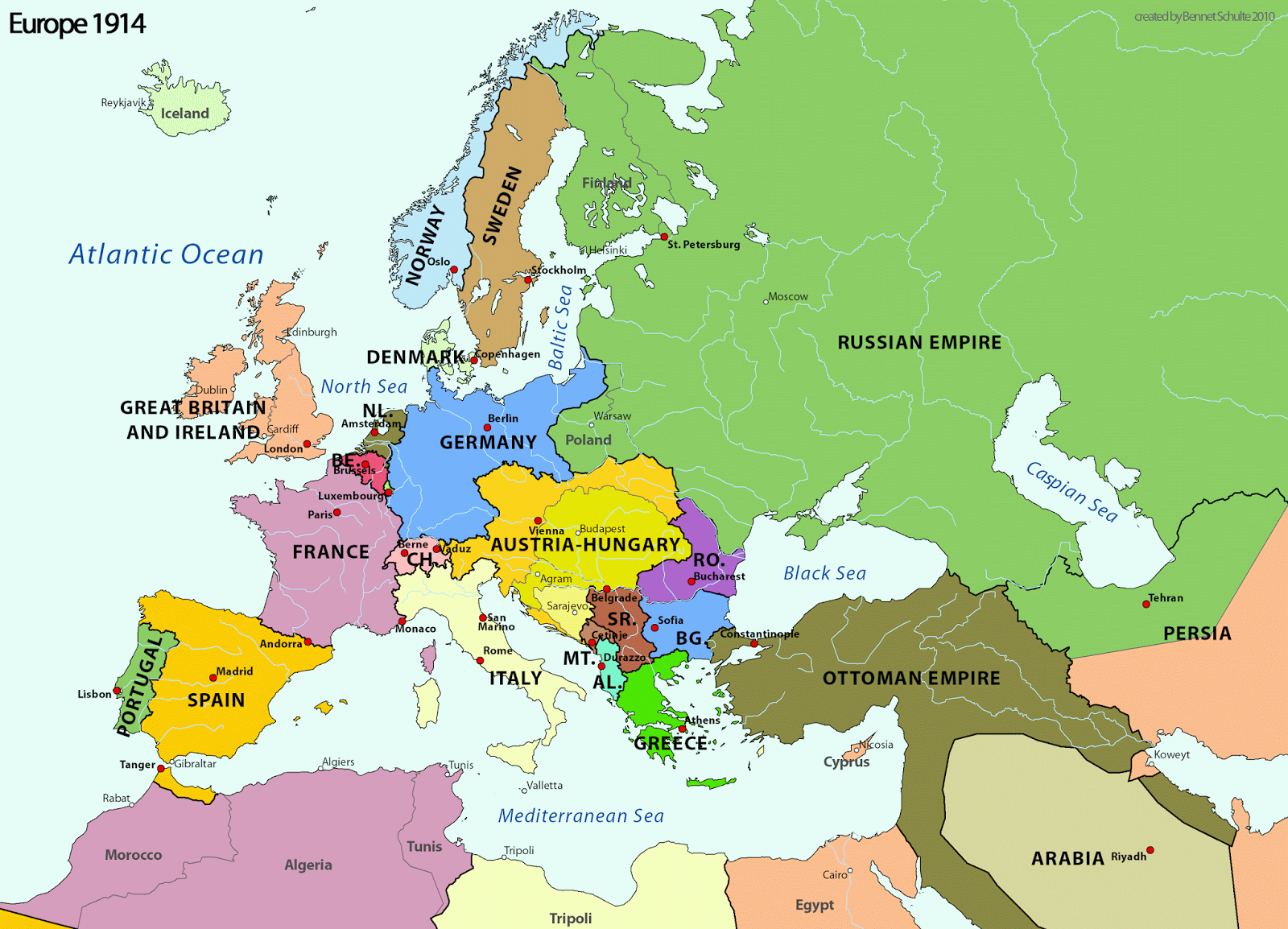 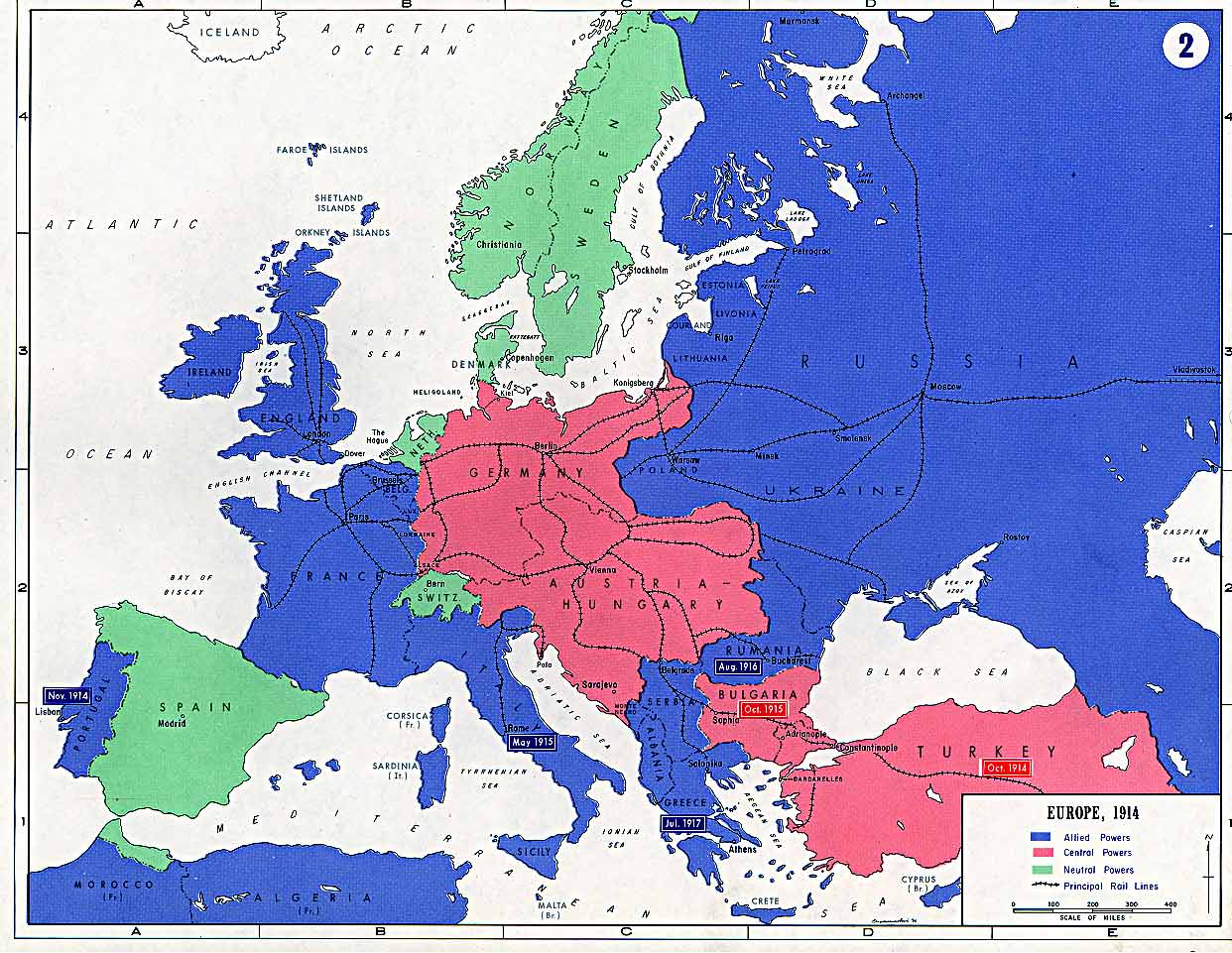 ALLEANZE
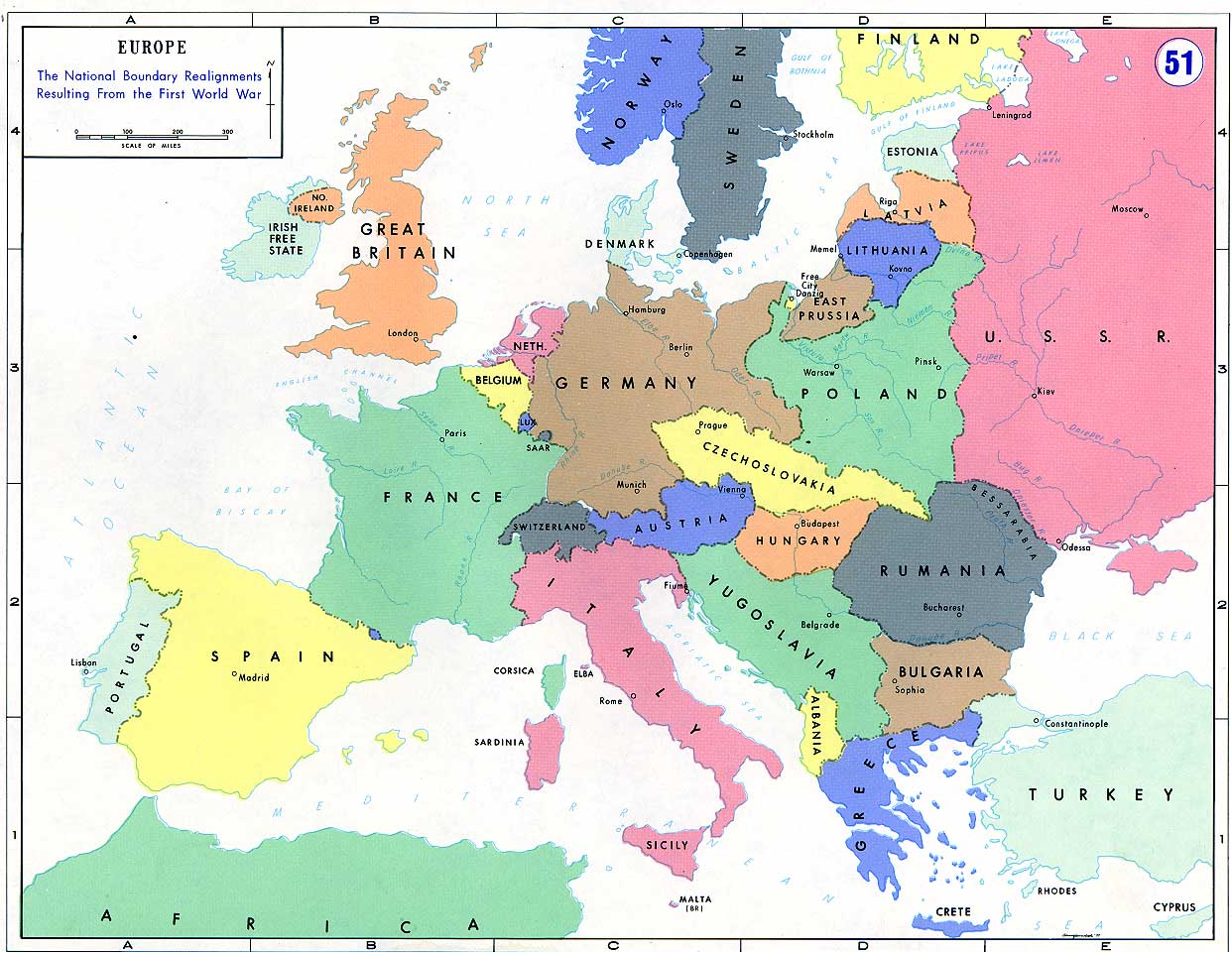 1919
MARNA (1914)
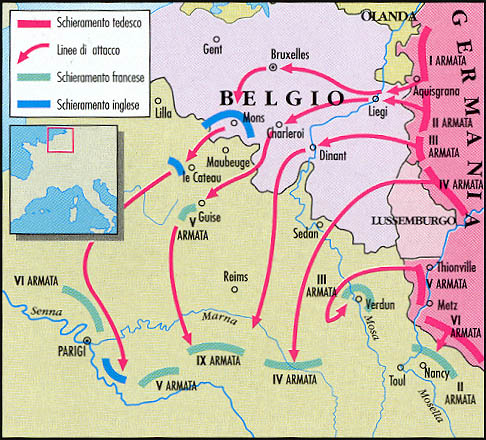 CAPORETTO(1917)
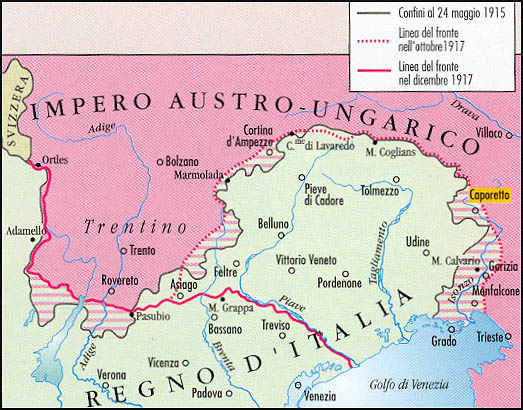 VITTORIO -VENETO (1918)
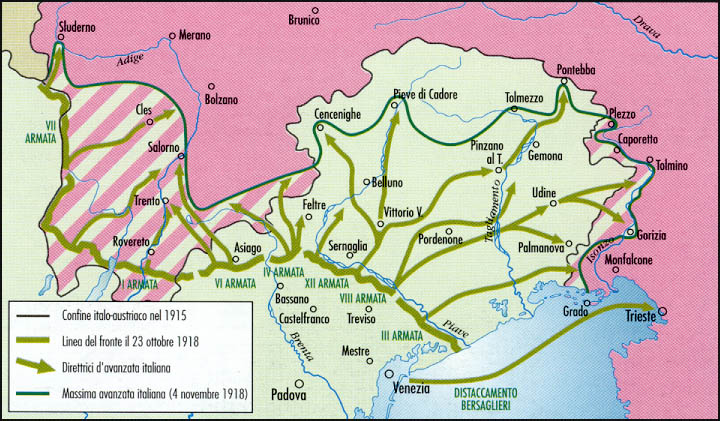 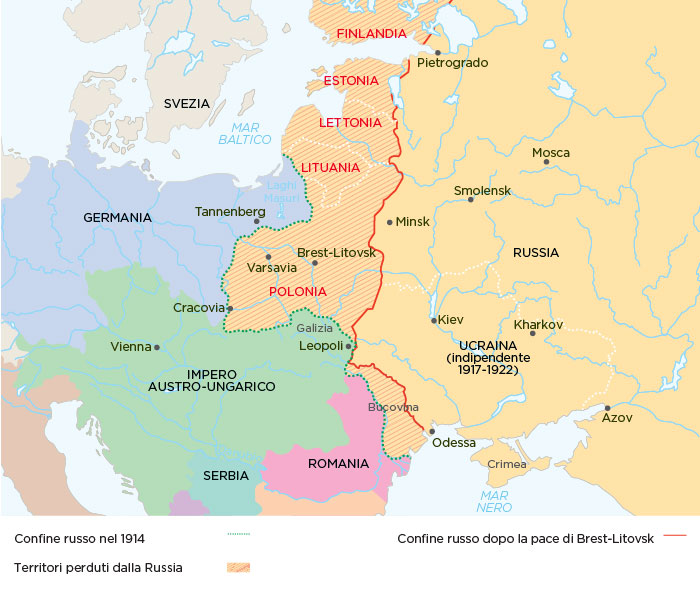